INES COSMETICS
Косметика и успех
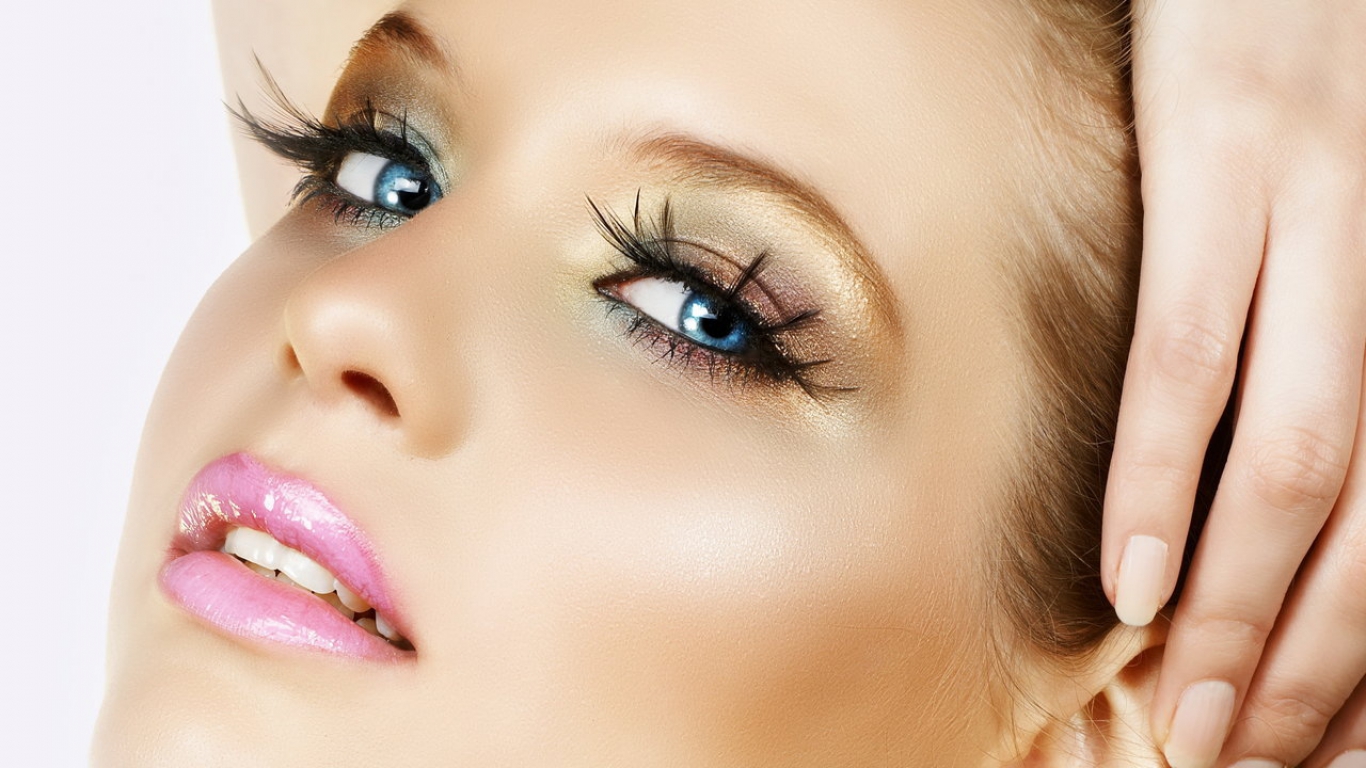 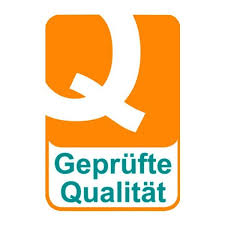 INES COSMETICS
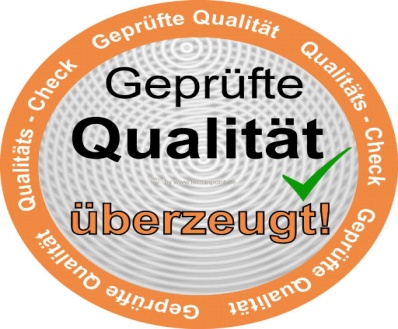 Косметический бренд INES COSMETICS создавался шаг за 
шагом, начав с производства лаков для ногтей и жидкостей для снятия лака в 2012 году, и через два года упорной работы, терпения и убежденности в первоначальных ценностях, основателям бренда удалось создать компанию международного уровня с присутствием в более 700 магазинах Беларуссии и за ее пределами.
Kомпания INES COSMETICS сотрудничает с профессионалами высочайшего класса в области косметологии и дизайна. 
Косметические препараты INES COSMETICS отличаются тщательно подобранными рецептурами и ингредиентами высокого качества.
Собственное производство и регулярные экспертизы продукции в независимых лабораториях Германии – гарант качества международного класса!
INES COSMETICS
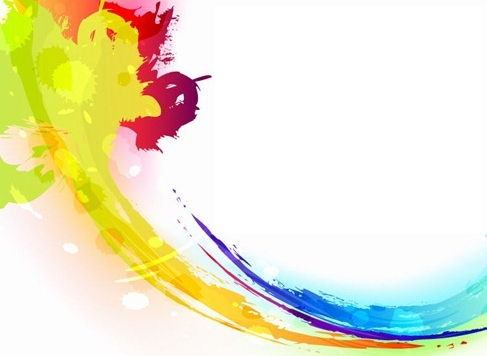 Лак для ногтей - особая гордость компании. Он не содержит формальдегида, толуола и камфоры. 
Лак для ногтей Ines - это совместное белорусско-немецкое производство на самом современном оборудовании. 

У него современная стойкая формула, идеально ровное нанесение и богатейшая палитра из  160 сияющих модных оттенков! 

Многие профессионалы - мастера маникюра уже оценили его достоинства.
INES COSMETICS
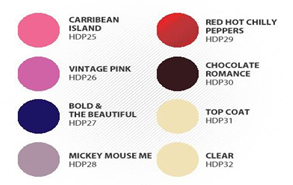 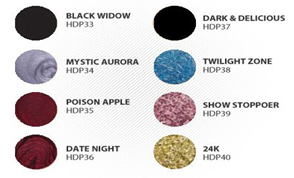 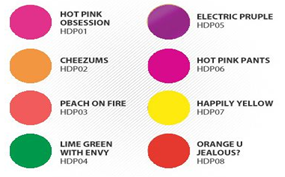 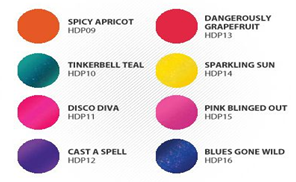 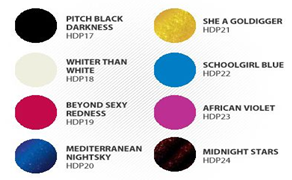 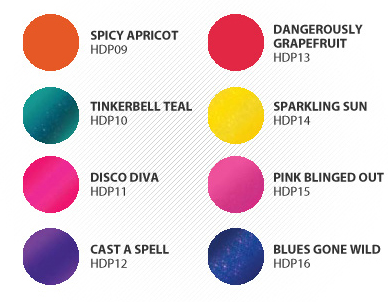 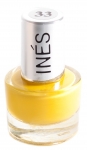 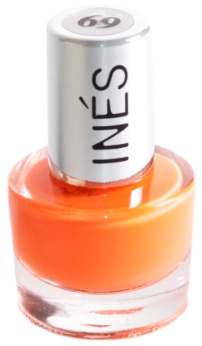 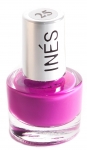 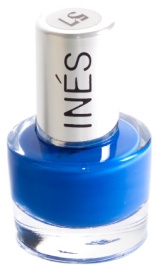 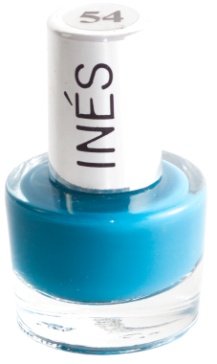 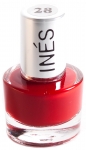 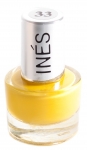 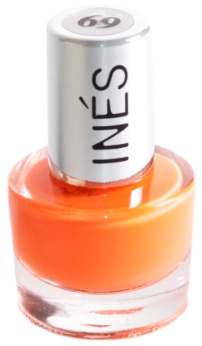 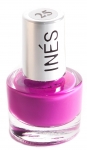 INES COSMETICS
Жидкость для снятия лака ничуть не уступает лаку в качестве: ее питательная формула без ацетона бережно очищает ногти, одновременно ухаживая за ними.
Серия жидкостей для снятия лака с экстратками целебных растений включает в себя две линии с наиболее действенными экстрактами:  экстрактами ромашки, магнолии, зеленого яблока, розы.  Экстракты целебных растений ухаживают за ногтевой пластиной и кутикулой, а также защищают их от пересушивания.
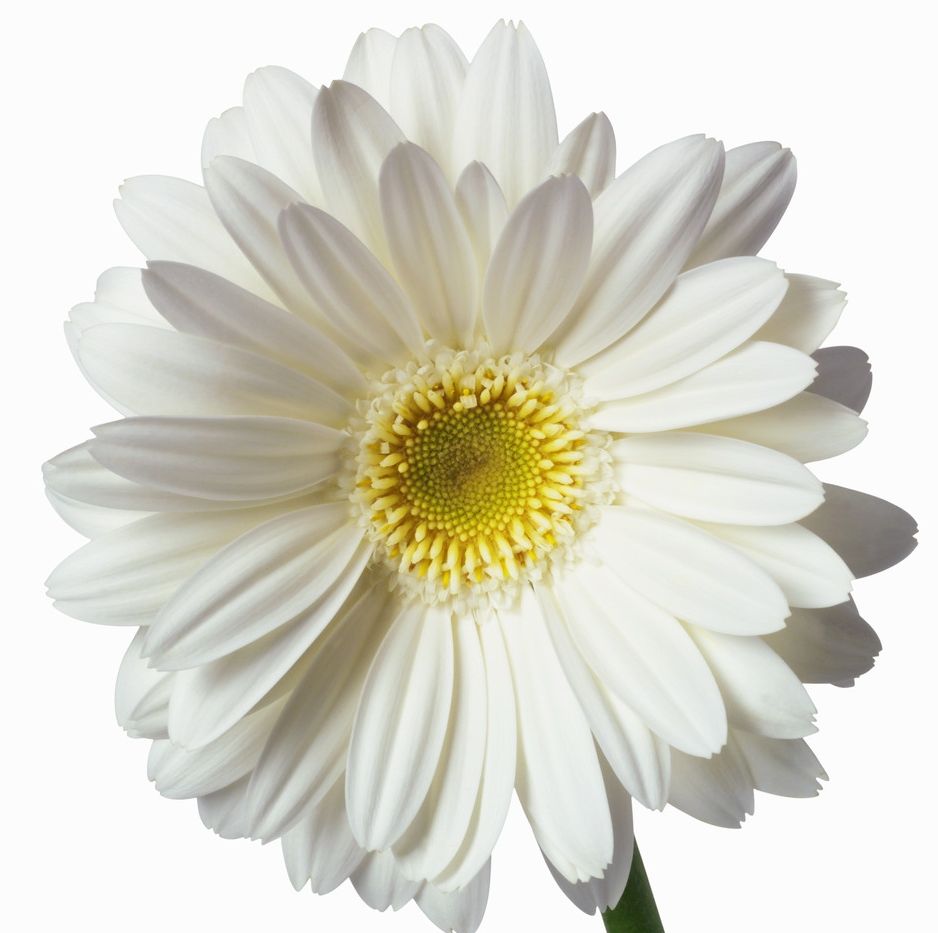 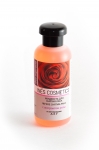 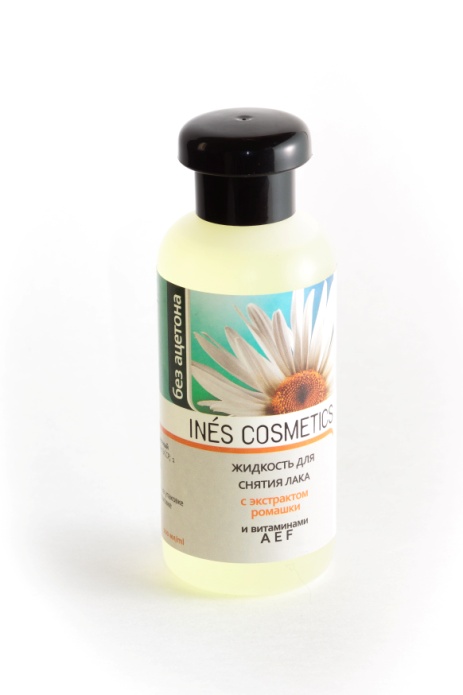 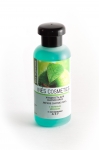 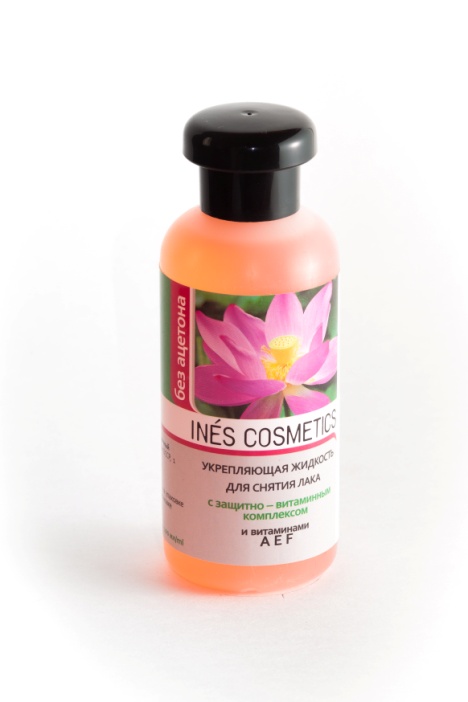 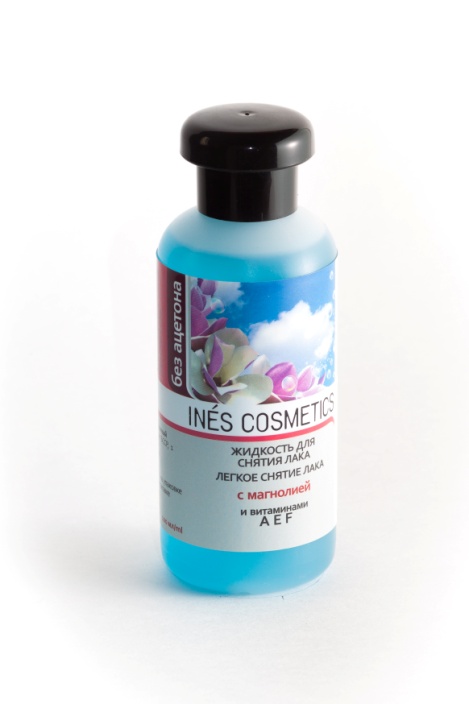 INES COSMETICS
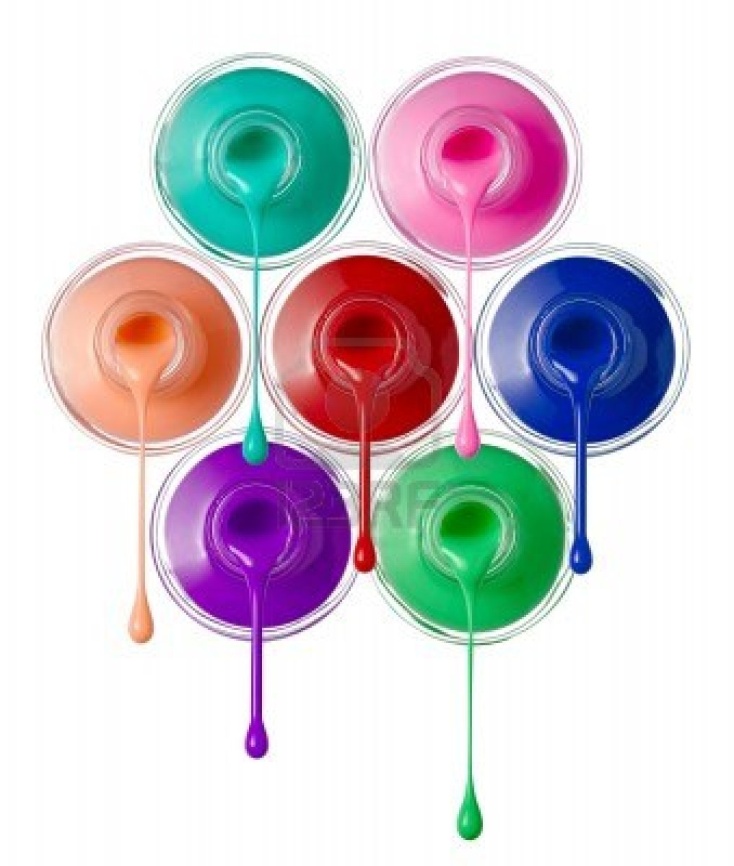 Лак для ногтей- 160 оттенков
Жидкость для снятия лака- 10 видов
Блеск для губ- 20 оттенков
Пудра компактная- 8 оттенков
Итого: 198 SKU
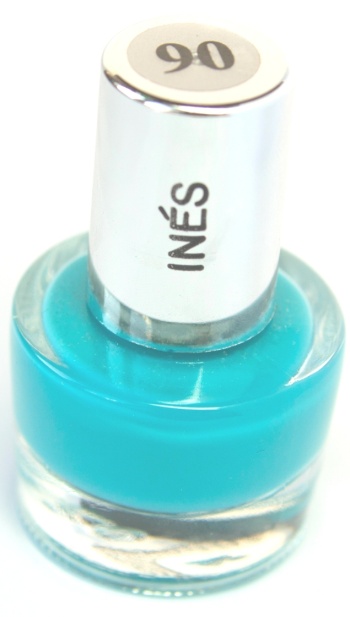 INES COSMETICS
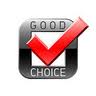 Работая с нами вы получите
лучший продукт высочайшего качества
бесплатное торговое оборудование
высокий сервис в обслуживании
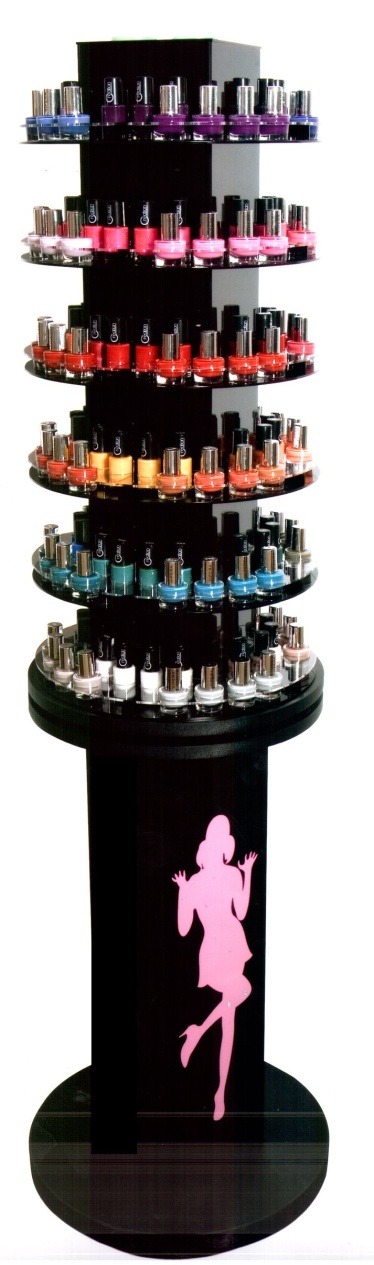 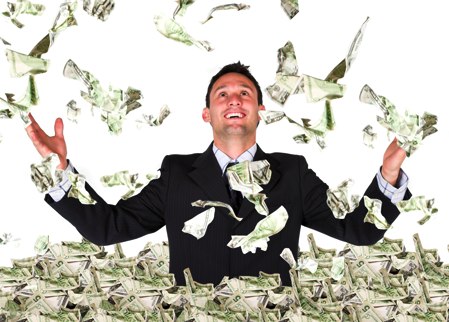